Hyperbolic 
Functions
Twitter: @Owen134866

www.mathsfreeresourcelibrary.com
Prior Knowledge Check
3) Show that:
Correctly shown!
2) Show that:
Correctly shown!
Teachings for 
Exercise 6A
Hyperbolic Functions
You can define hyperbolic functions using trigonometry and exponential functions

Hyperbolic functions are part of the ‘conic sections’

Unfortunately, this chapter does not give a wide picture of this area

If you would like to learn more about these and fill in some of the gaps, I suggest the Further Pure 1 textbook, Chapter 3!
6A
https://www.ck12.org/book/ck-12-algebra-ii-with-trigonometry-concepts/section/10.0/
Hyperbolic Functions
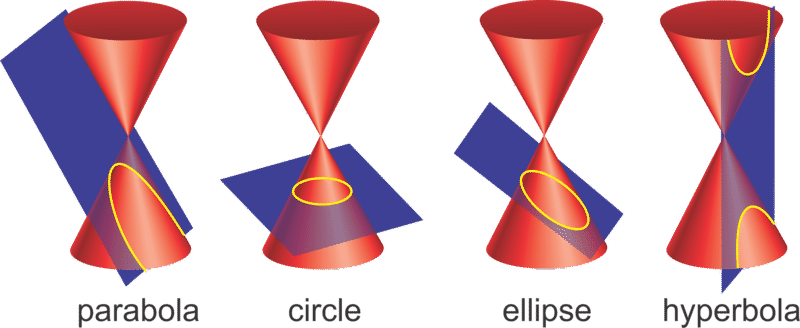 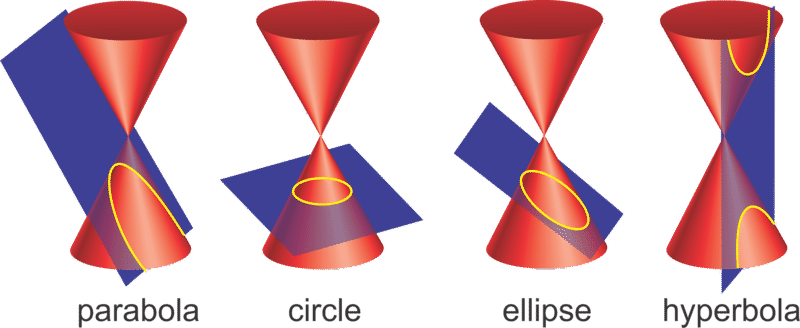 You can define hyperbolic functions using trigonometry and exponential functions

Hyperbolic functions are part of the ‘conic sections’

The ‘conic sections’ arise from the idea of a plane intersecting one or two ‘nappes’ of a cone (each ‘side’ is called a ‘nappe’)

You will be familiar with some of the shapes formed (in each case, the cone is vertical)
Ellipse (FP1 CH3)
 If the plane is tilted but still intersects the cone on both sides
Circle
 If the plane is horizontal
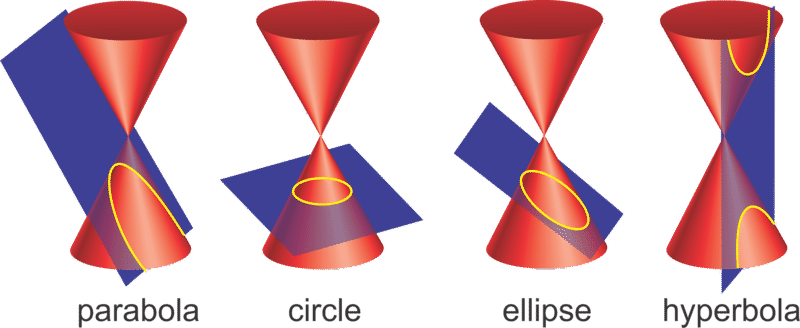 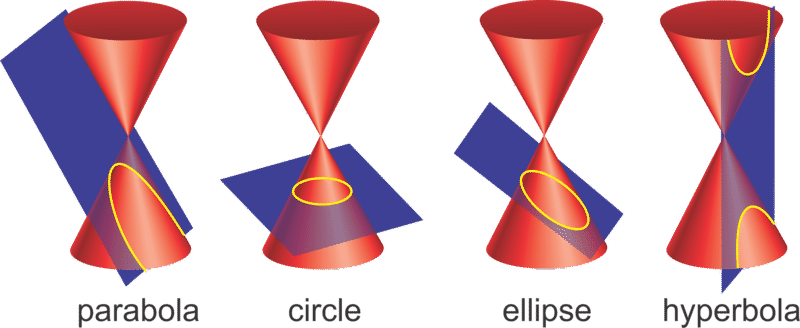 Parabola
 If the plane is parallel to the slope of the cone
Hyperbola
 If the plane is vertical or tilted so it intersects both sides
6A
Hyperbolic Functions
You can define hyperbolic functions using trigonometry and exponential functions
So we are going to try and describe points on this curve parametrically…
6A
Hyperbolic Functions
You can define hyperbolic functions using trigonometry and exponential functions
So we are going to try and describe points on this curve parametrically…
This way is the simplest to derive, but is not the way that is used in this chapter though!
(this method is used in FP1 Chapter 3)
6A
Hyperbolic Functions
You can define hyperbolic functions using trigonometry and exponential functions
Expand brackets
Write as a single fraction (careful with the signs)
Simplify left side
So we are going to try and describe points on this curve parametrically…
6A
Hyperbolic Functions
You can define hyperbolic functions using trigonometry and exponential functions
and
6A
Hyperbolic Functions
You can define hyperbolic functions using trigonometry and exponential functions

You can then use the above to describe hyperbolic tan…
Replace using the relationships above
Multiply numerator and denominator by 2
6A
Hyperbolic Functions
You can define hyperbolic functions using trigonometry and exponential functions

Make sure you know how to say them!
(although if you check online you will find a variety of different ways that are used…)
You will not need these directly in this chapter or for your exam, but if you are confident you can use them!
(Shine or sinch)
(cosetch)
(setch)
(cosh)
(coth)
(tanch)
You do not get given these in the formula booklet…
6A
Hyperbolic Functions
Calculate
6A
Hyperbolic Functions
Calculate
6A
Hyperbolic Functions
Calculate
6A
Hyperbolic Functions
Use the power law
Simplify
Calculate
6A
Hyperbolic Functions
Multiply both sides by 2
Solve using your preferred method (or one which you do not prefer…)
Take natural logarithms
Calculate
6A
Hyperbolic Functions
Write differently
6A
Hyperbolic Functions
Write differently
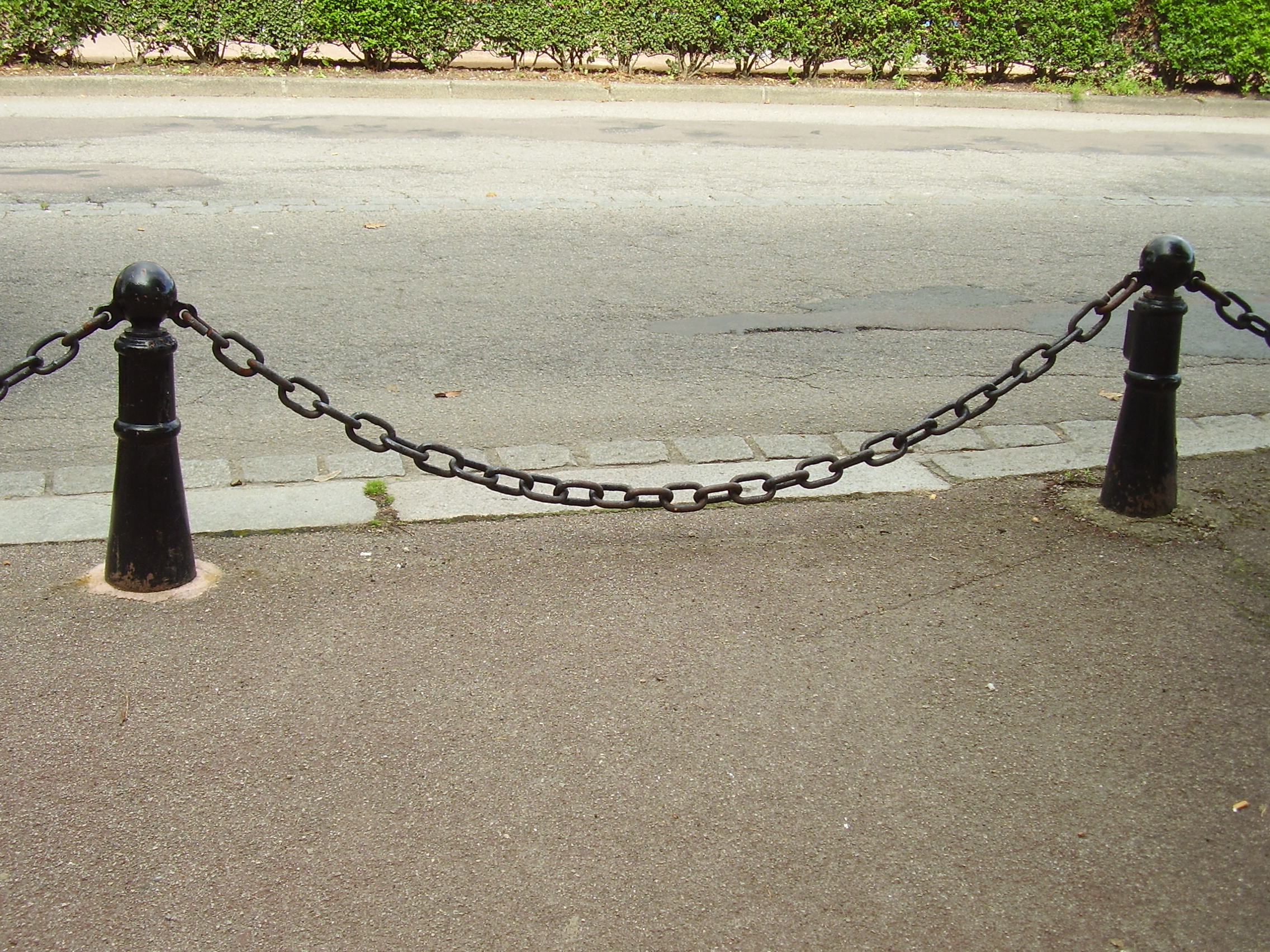 (Catenary comes from the latin word catēna, meaning ‘chain’)
6A
Hyperbolic Functions
You can define hyperbolic functions using trigonometry and exponential functions
Separate
Rewrite
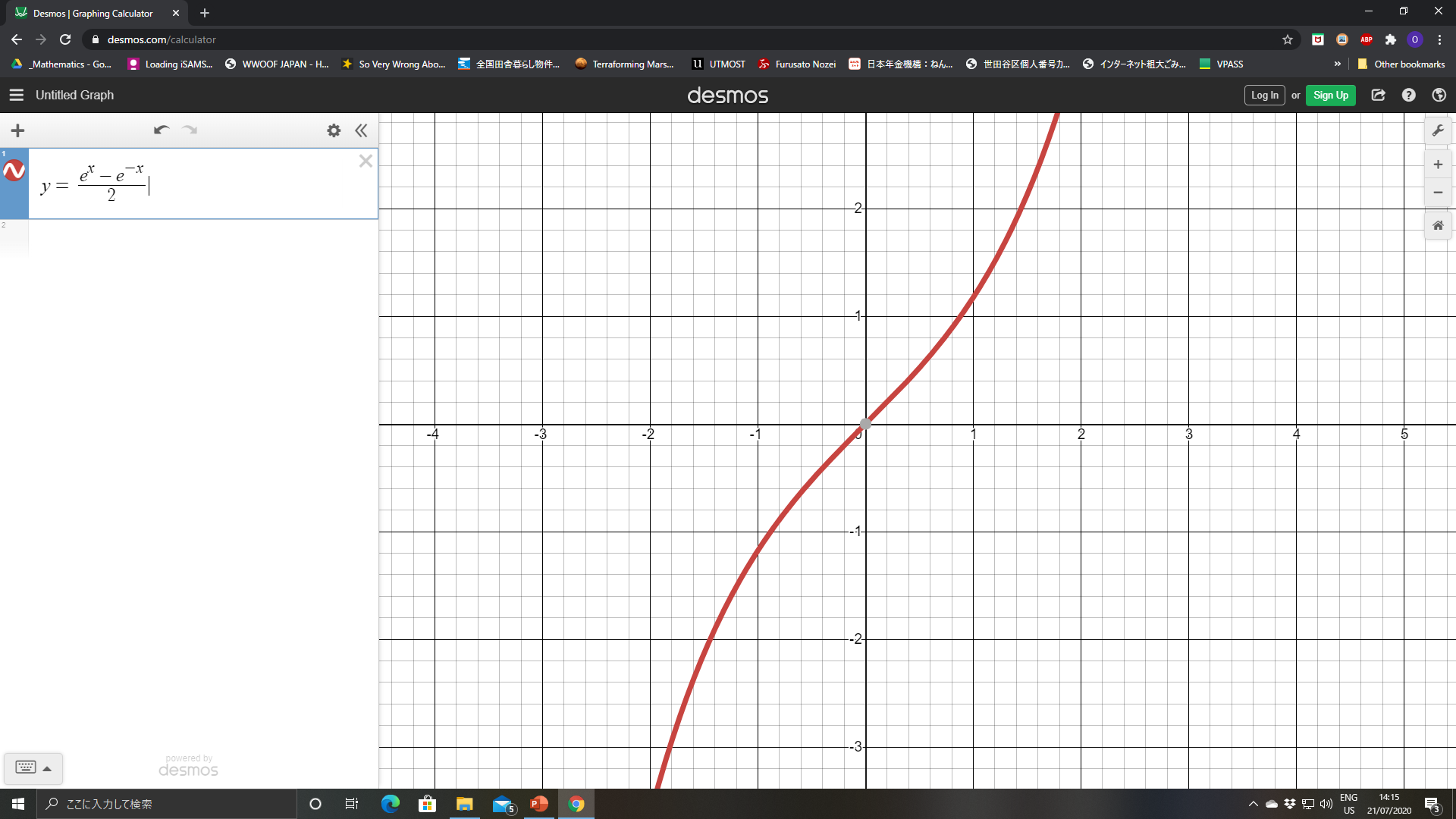 (Drawn using Desmos)
6A
Hyperbolic Functions
You can define hyperbolic functions using trigonometry and exponential functions
Separate
Rewrite
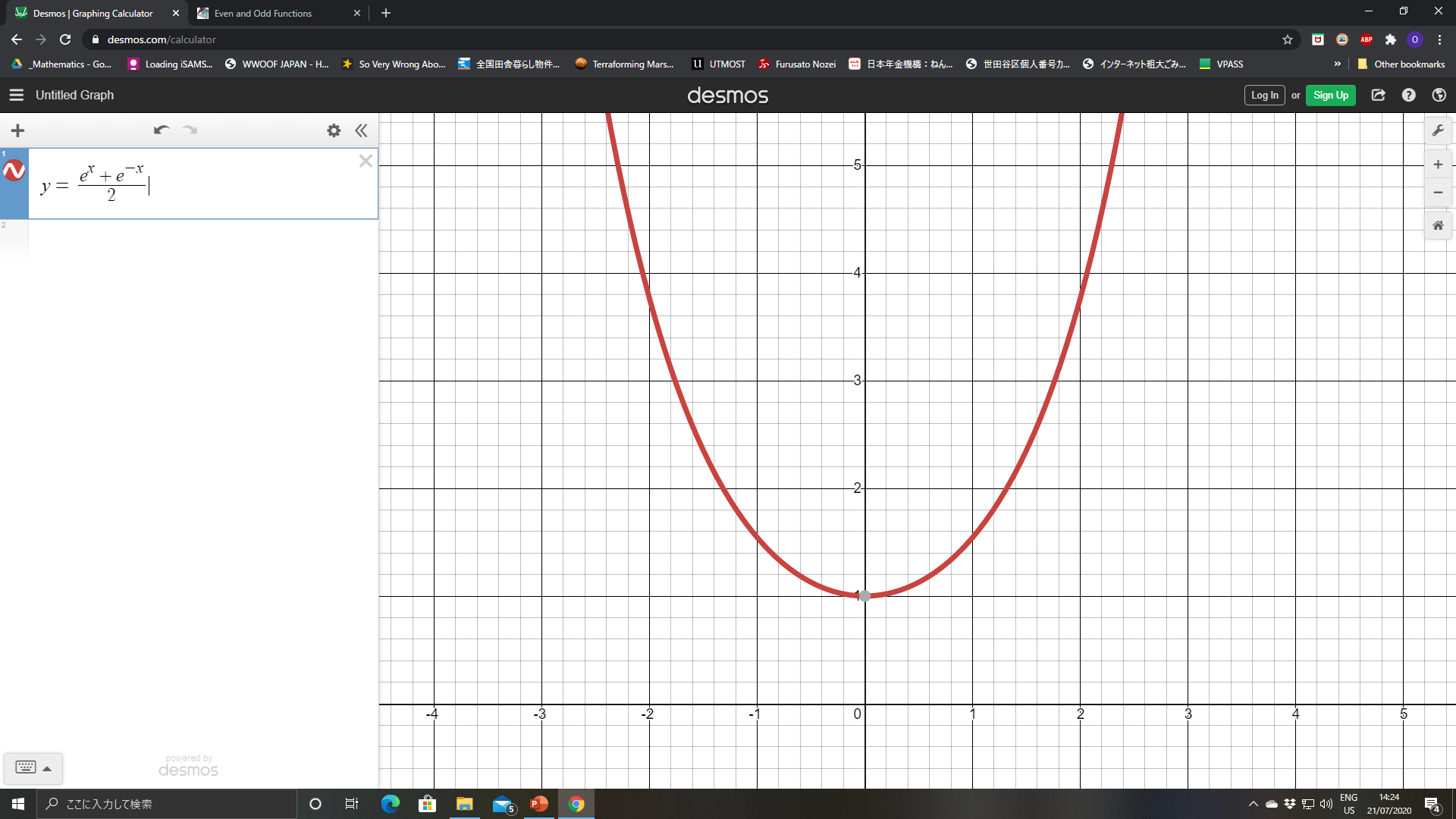 (Drawn using Desmos)
6A
Hyperbolic Functions
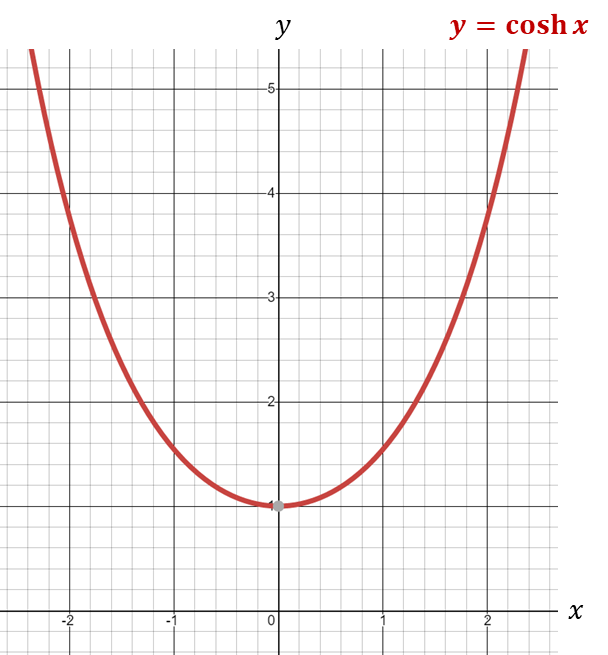 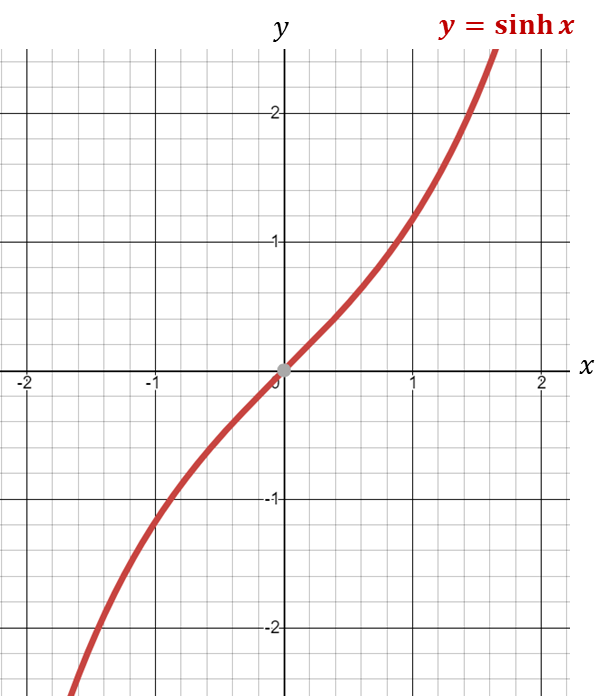 Calculate
Simplify
So the curve will pass through (0,0)
6A
Hyperbolic Functions
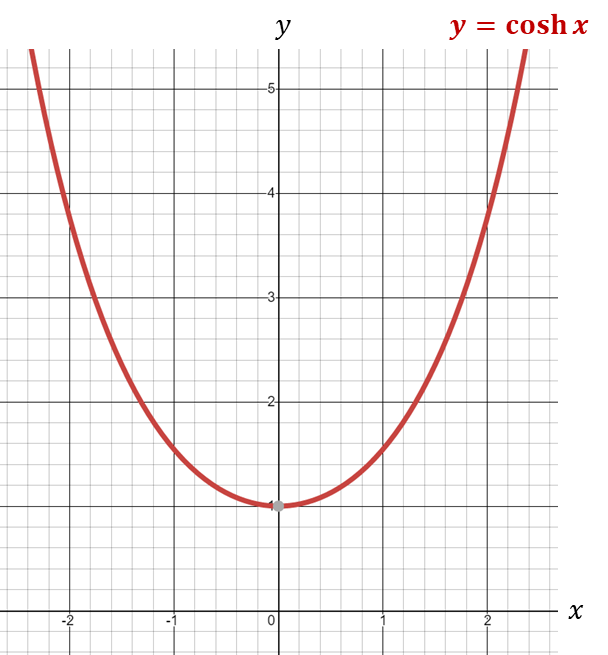 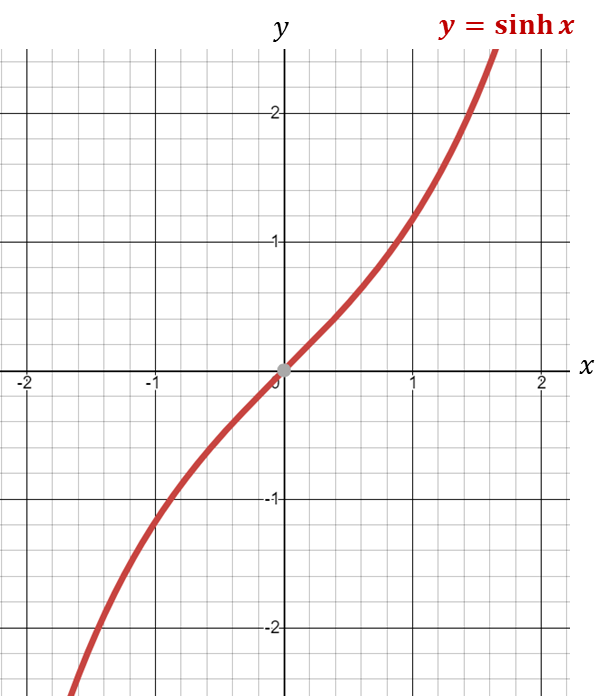 The curve will pass through (0,0)
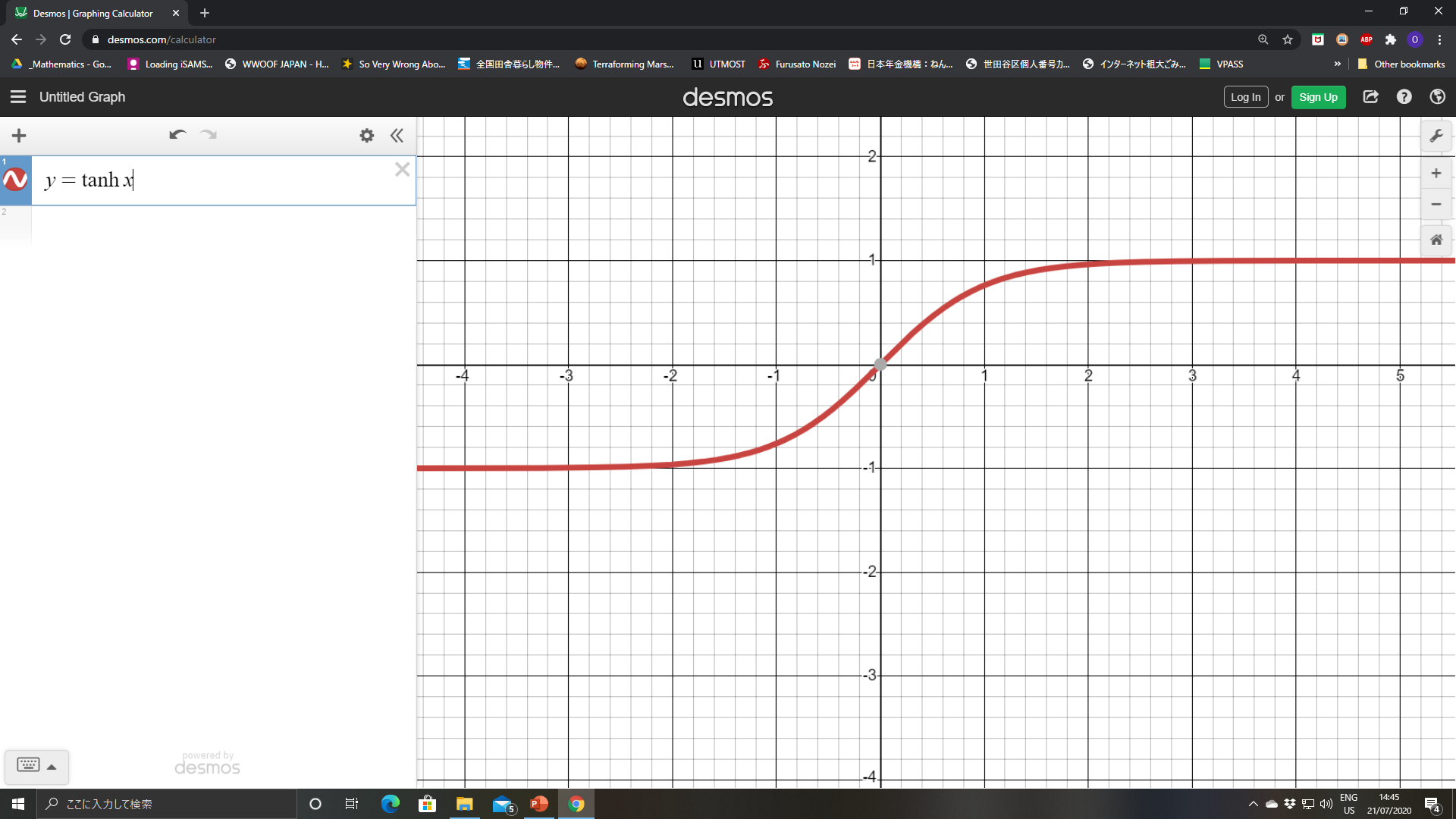 6A
Teachings for 
Exercise 6B
Hyperbolic Functions
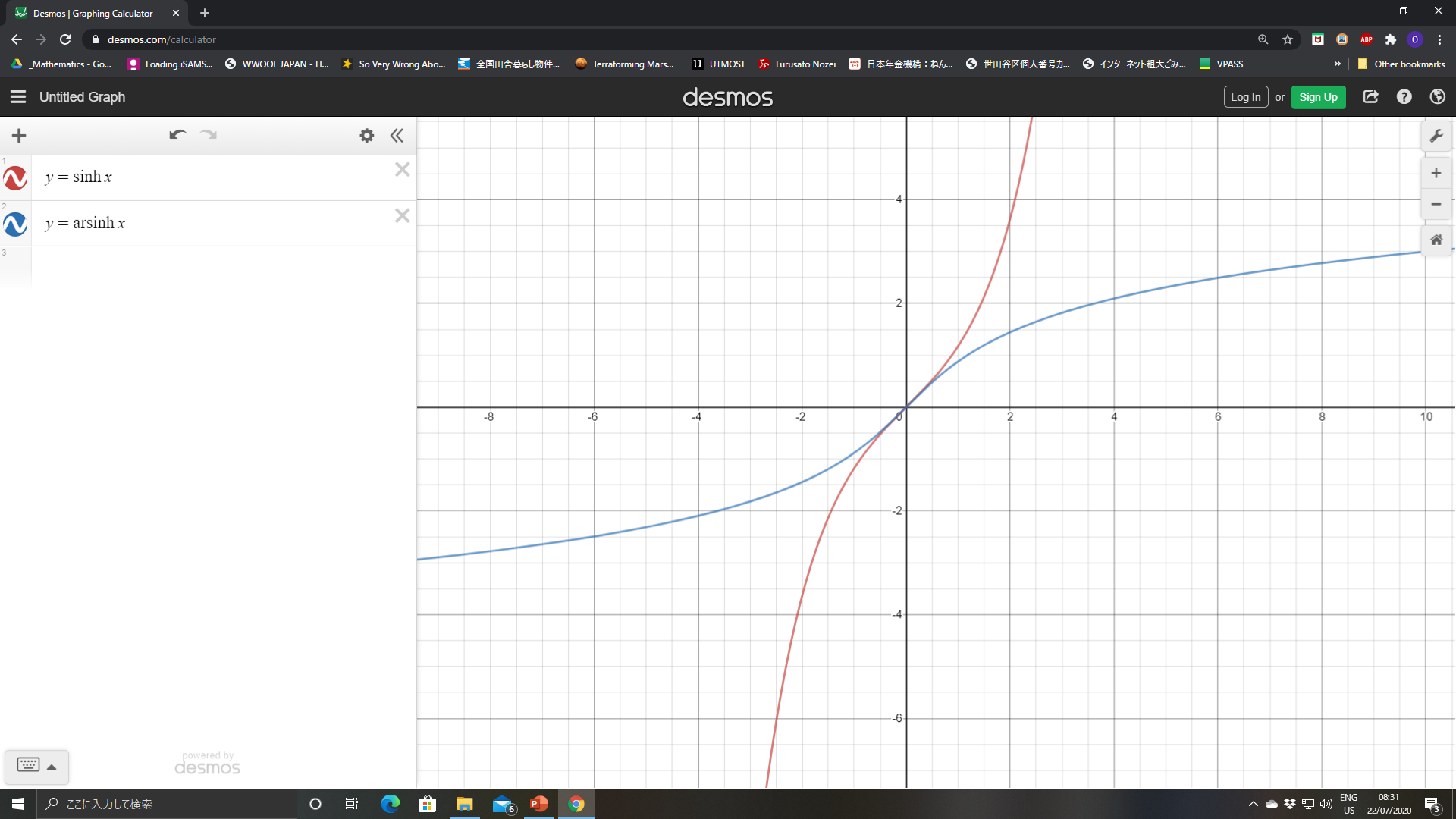 6B
Hyperbolic Functions
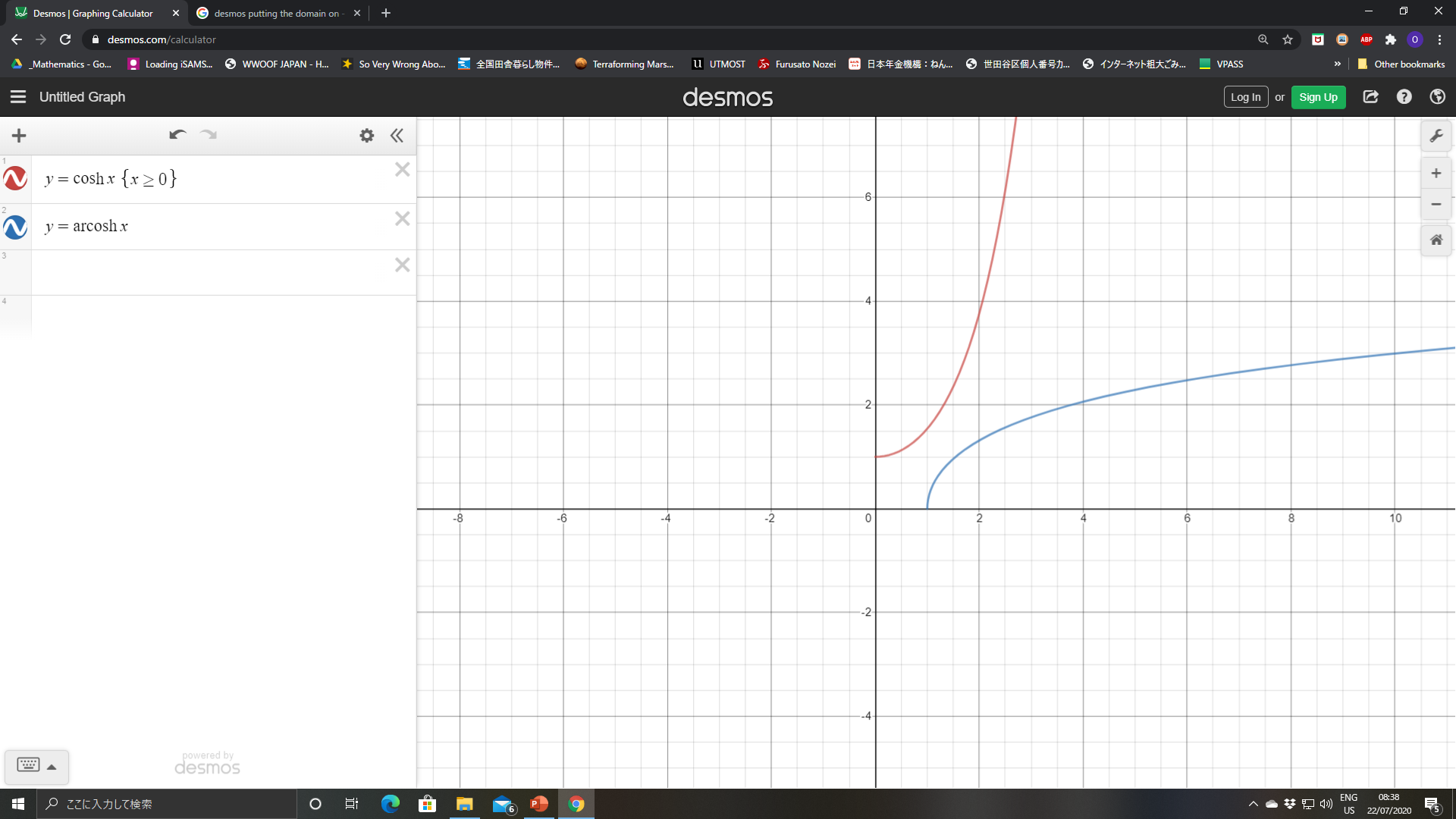 6B
Hyperbolic Functions
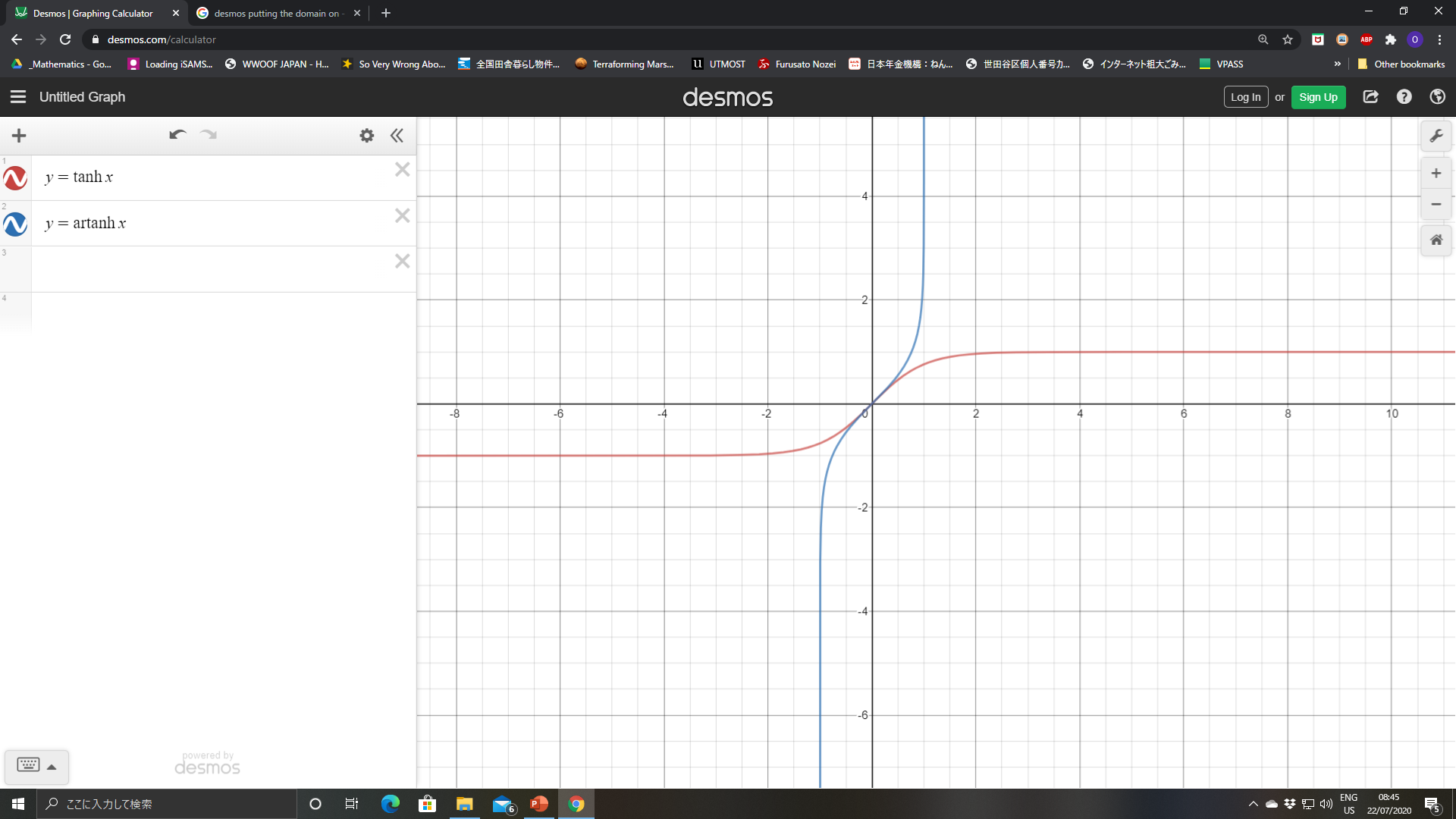 6B
Hyperbolic Functions
You need to be able to use the inverse hyperbolic functions
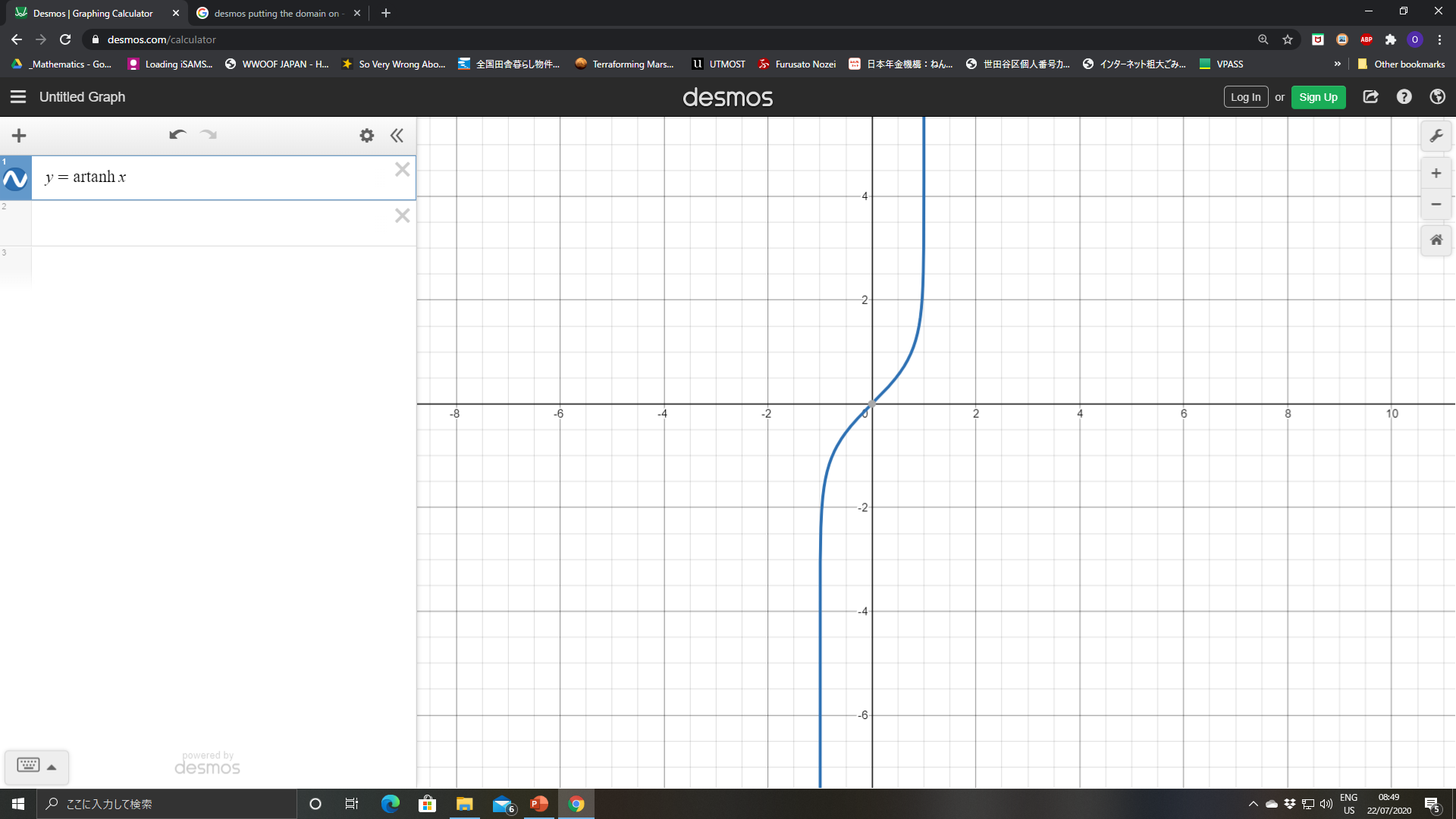 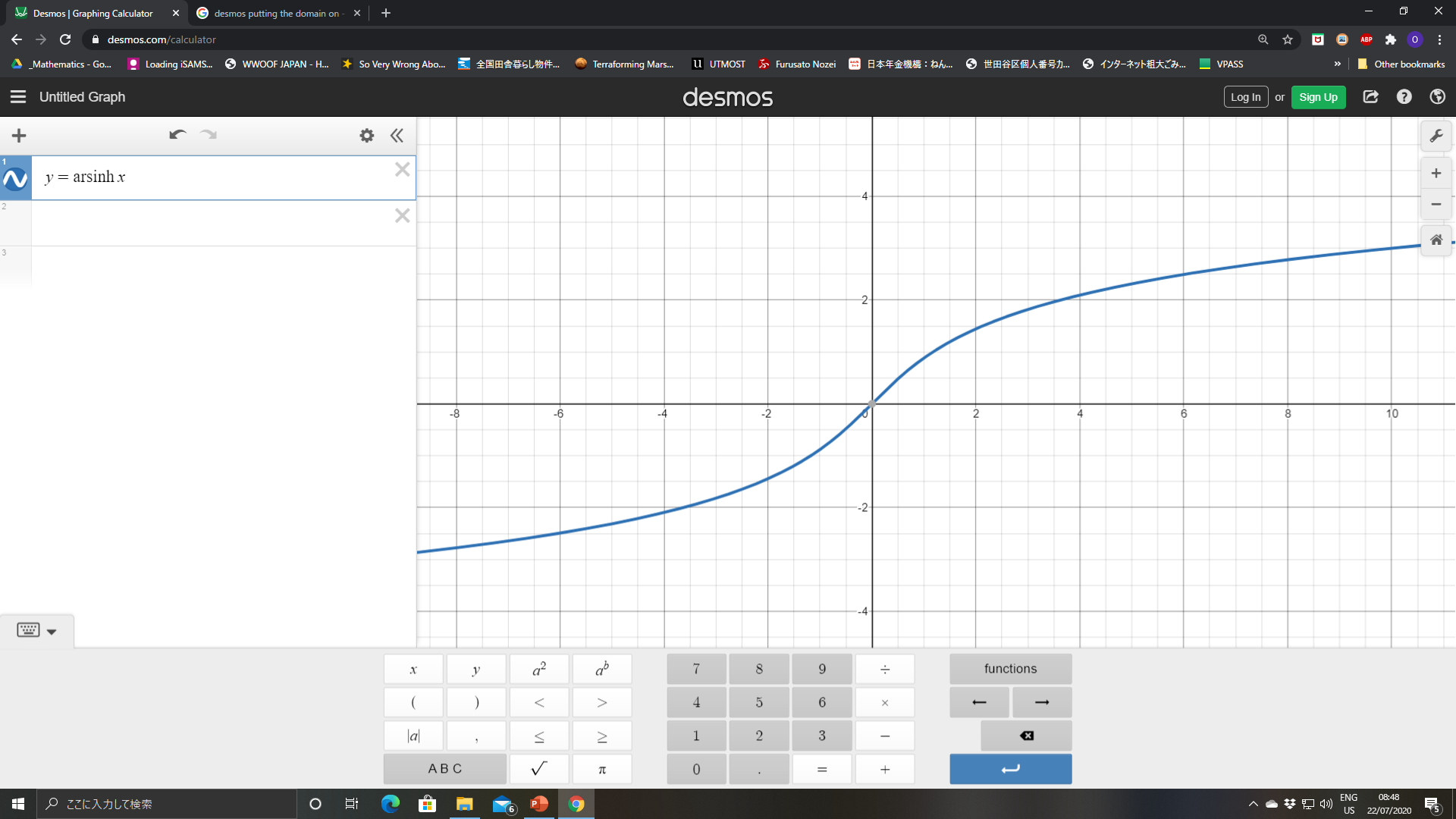 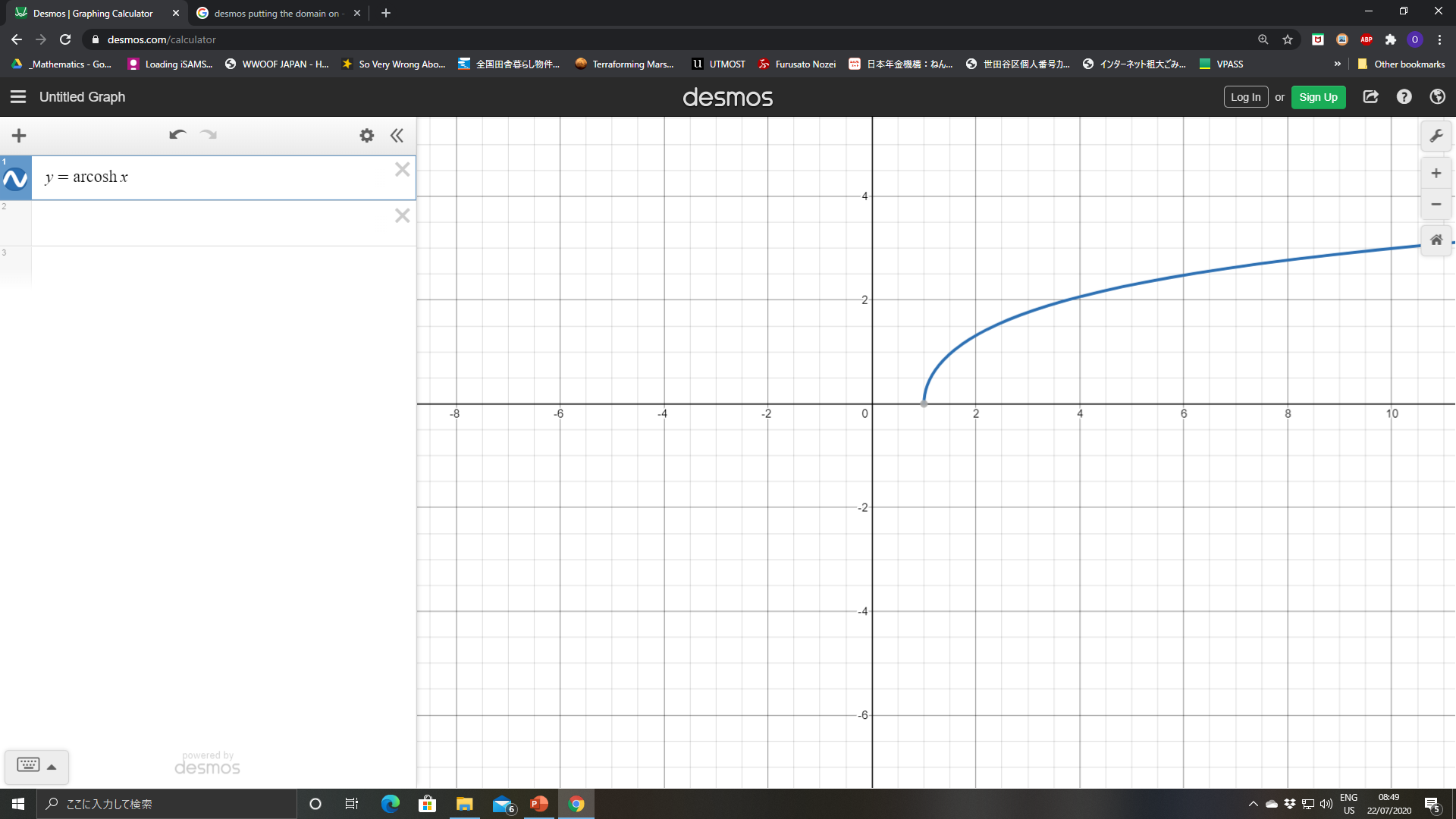 6B
Hyperbolic Functions
Replace using the expression we saw in section 6A
Multiply by 2
Complete the square for the first two terms
Square root
6B
Hyperbolic Functions
It is clearly true that:
Simplify right side
Rearrange
Swap around
6B
Hyperbolic Functions
There are only solutions for the positive root
Natural logarithm of both sides
6B
Hyperbolic Functions
Replace using the expression we saw in section 6A
Multiply by 2
Complete the square for the first two terms
Square root
6B
Hyperbolic Functions
It is true that:
Simplify right side
Rearrange
Swap around
So for this example, both the positive and negative roots would work…

 So we need another way to eliminate the negative possibility…
6B
Hyperbolic Functions
6B
Hyperbolic Functions
Take natural logarithms of both sides
Eliminate the negative possibility
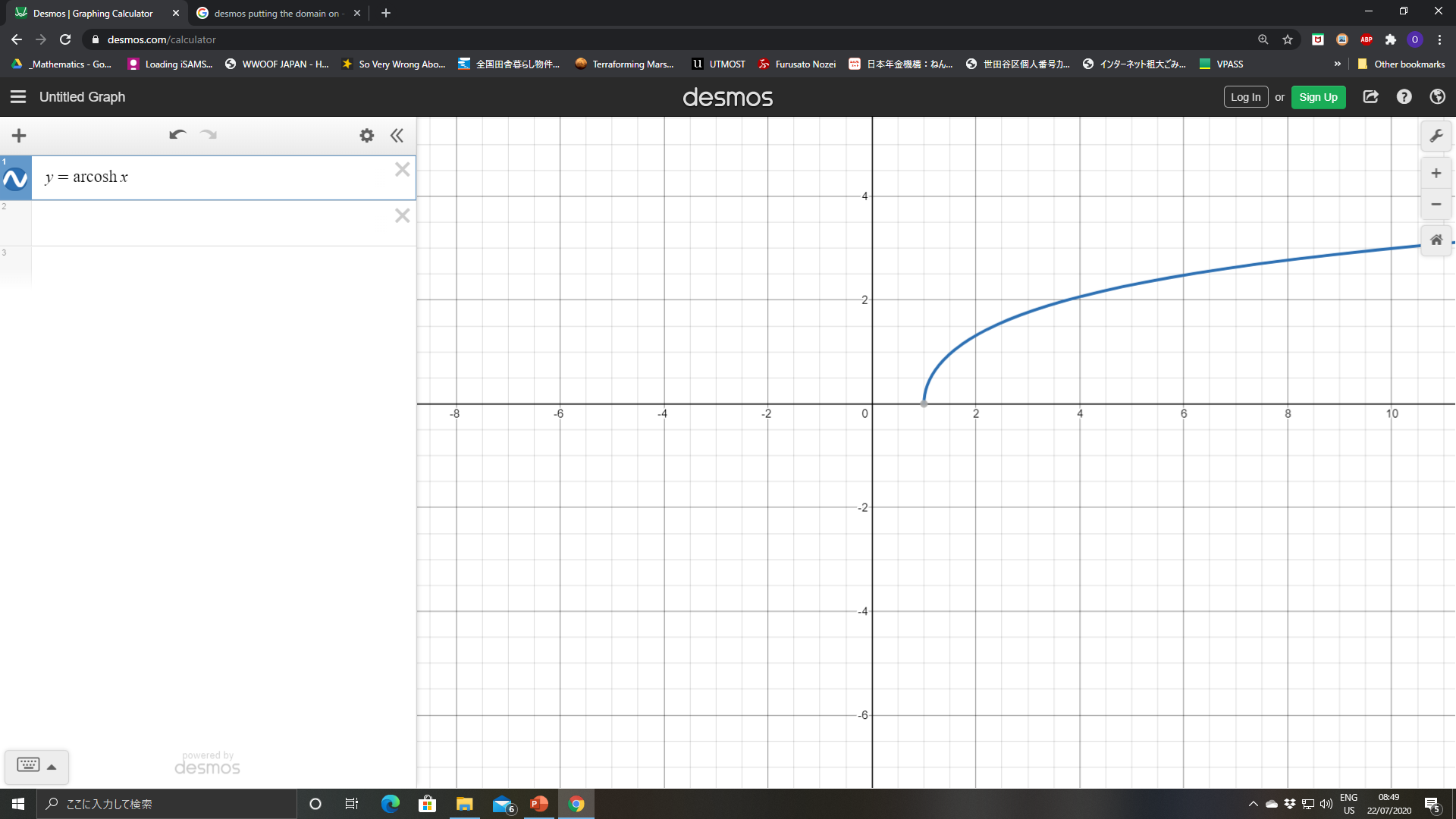 6B
Hyperbolic Functions
Replace using the expression we saw in section 6A
Expand the bracket
Factorise left side
Take natural logarithms
Divide by 2
6B
Hyperbolic Functions
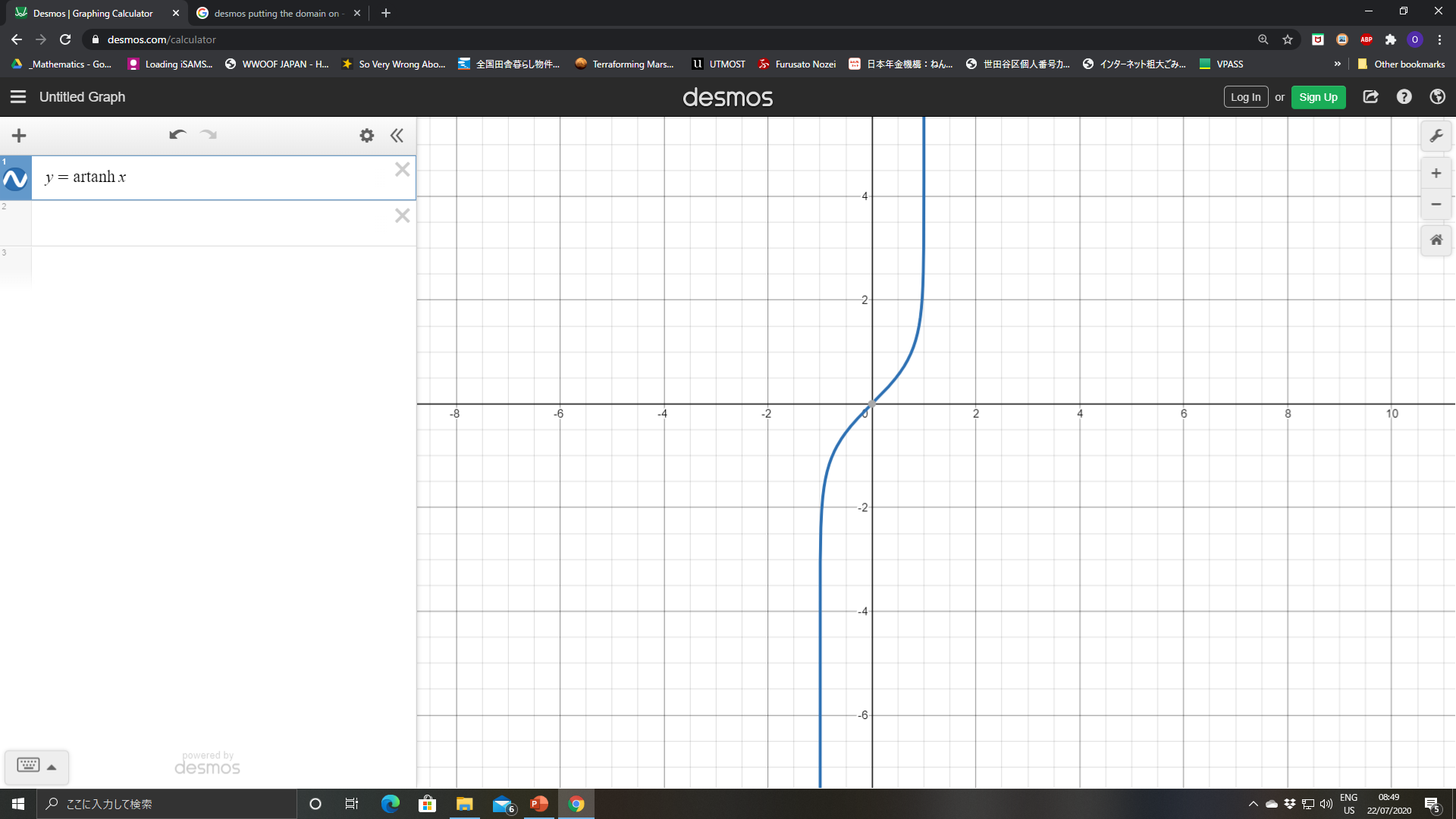 6B
Hyperbolic Functions
Simplify
6B
Hyperbolic Functions
Simplify
6B
Hyperbolic Functions
Simplify right side
Calculate
Use the power law
6B
Hyperbolic Functions
6B
Hyperbolic Functions
Lets start with, ‘why arcsin?’
We can combine these…
In the unit circle, the length of the arc is given by the inverse sine of its y-coordinate
(you can do a similar thing for cos, using the horizontal distance instead!)
6B
Hyperbolic Functions
Lets start with, ‘why arcsin?’
Notice that you would use arcsin or arccos depending on the coordinate used…
6B
Hyperbolic Functions
Now, ‘why arsinh?’
Ok, this is going to give it away slightly…
Area of the triangle shown
 This means that the integral will need to be done parametrically..
6B
Hyperbolic Functions
Now, ‘why arsinh?’
Differentiate
Simplify each pair of brackets
Integrate and use a square bracket
Expand everything!
Simplify
6B
Hyperbolic Functions
Now, ‘why arsinh?’
Multiply by 2
Complete the square
Square root
Take natural logs (we saw the limits on this earlier…)
This is equivalent to the expression above
6B
Hyperbolic Functions
Now, ‘why arsinh?’
6B
Hyperbolic Functions
Now, ‘why arsinh?’
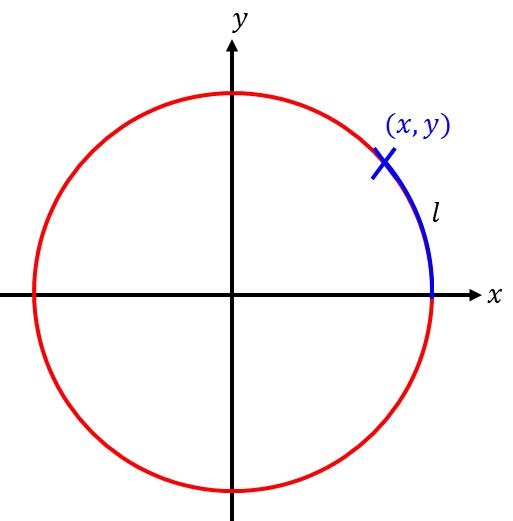 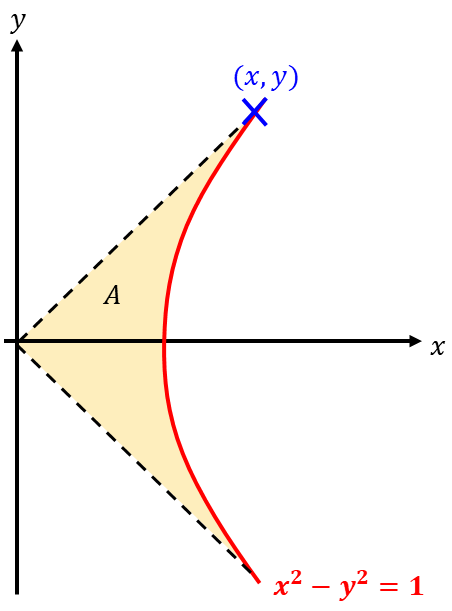 6B
Teachings for 
Exercise 6C
Hyperbolic Functions
Replace using the expressions above
Write as double brackets (if needed)
Multiply out
Most of the terms will cancel out
Simplify
6C
Hyperbolic Functions
You can find and use identities for hyperbolic functions, in a similar way that you can for the regular trigonometric functions

Prove that:


Again, we can use the relationships above…
Replace using the expressions above
Expand
Simplify
Divide all by 2
Rewrite the negative power
Use the expression shown to the left
6C
Hyperbolic Functions
You can find and use identities for hyperbolic functions, in a similar way that you can for the regular trigonometric functions

Prove that:


Yes – use the relationships above again!
Replace using the expressions above
Square the bracket (if needed write as a double bracket first)
Multiply out
Group up
6C
Hyperbolic Functions
You can find and use identities for hyperbolic functions, in a similar way that you can for the regular trigonometric functions
This is known as Osborn’s rule (we will see why it works at the end of this section)
6C
Hyperbolic Functions
Cos terms can be replaced directly
6C
Hyperbolic Functions
Replace, being careful of the implied product of two sine terms
Be careful…
6C
Hyperbolic Functions
Rearrange
Square root
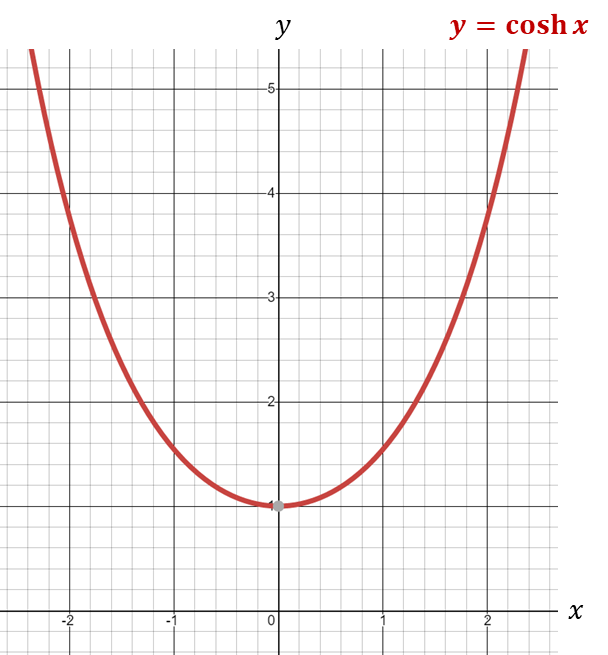 6C
Hyperbolic Functions
Simplify
6C
Hyperbolic Functions
Write the equivalent hyperbolic identity
Replace using previous answers where needed
Simplify
6C
Hyperbolic Functions
You can use the identities above if there isn’t a clear way to rewrite the equation
Simplify
Multiply out and group terms
Factorise
Solve
 But the negative can be ruled out
Solve
6C
Hyperbolic Functions
Replace using an identity
Multiply out and rearrange
Factorise
Solve
Use the relationship above
Use the relationship above
Simplify
Simplify
6C
Hyperbolic Functions
Replace using an identity
Simplify
Factorise
Solve
Use the relationship above
Use the relationship above
Simplify
Simplify
6C
Hyperbolic Functions
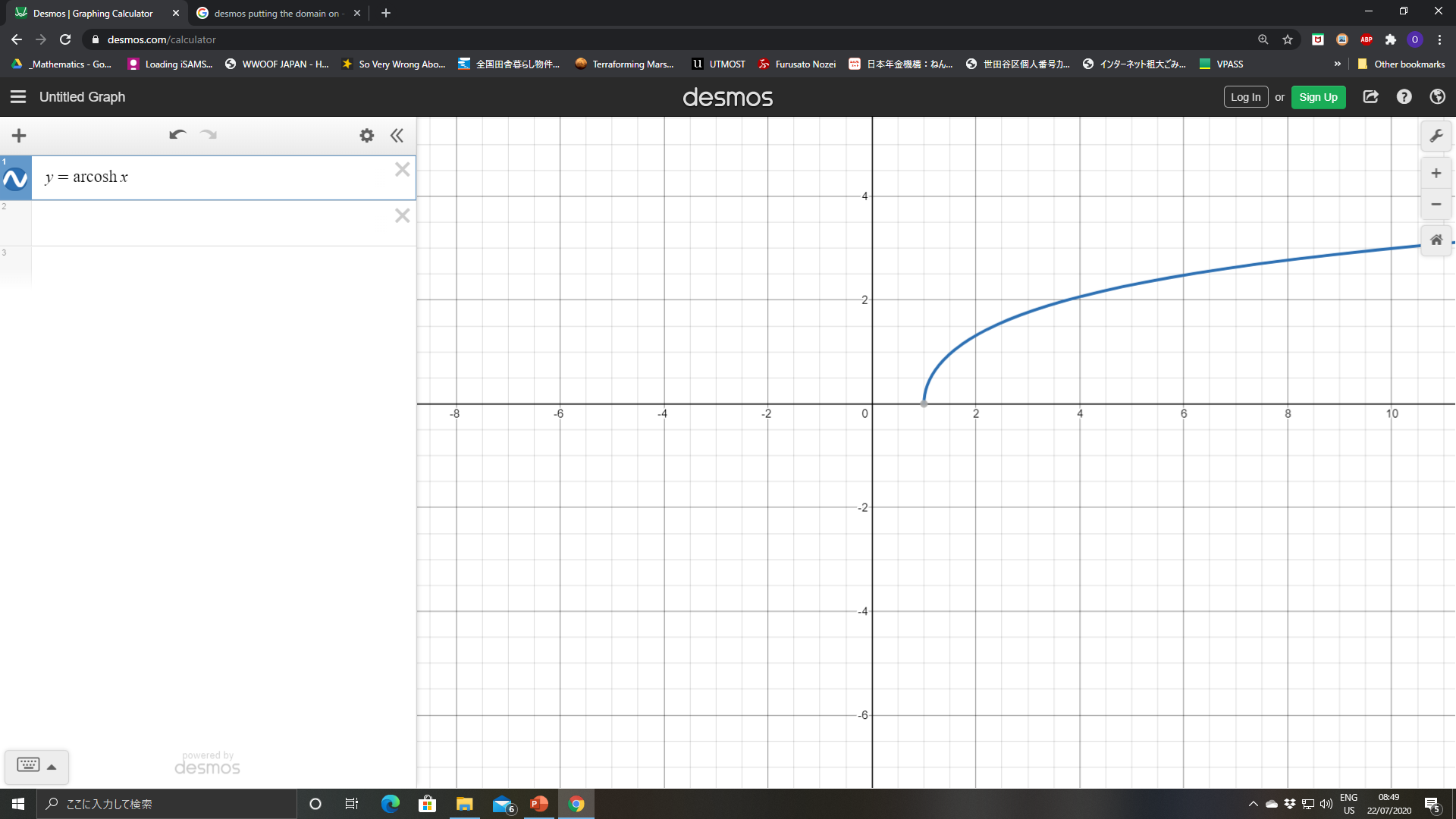 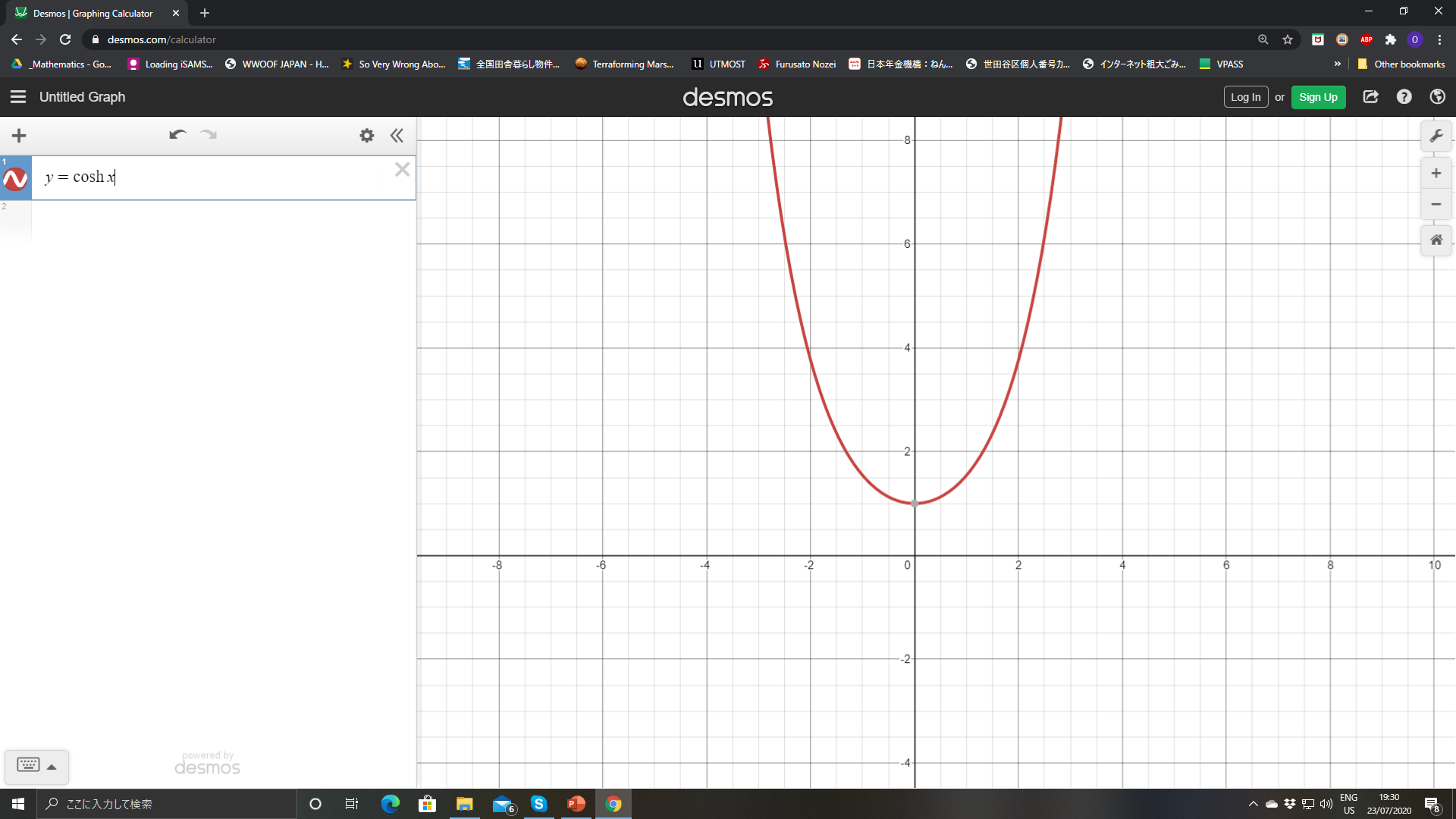 You can see that there will be 2 solutions to this

 When solving equations, you don’t need to consider an artificial limit imposed by the definition of a function!
6C
Hyperbolic Functions
You can think about this in a couple of different ways…
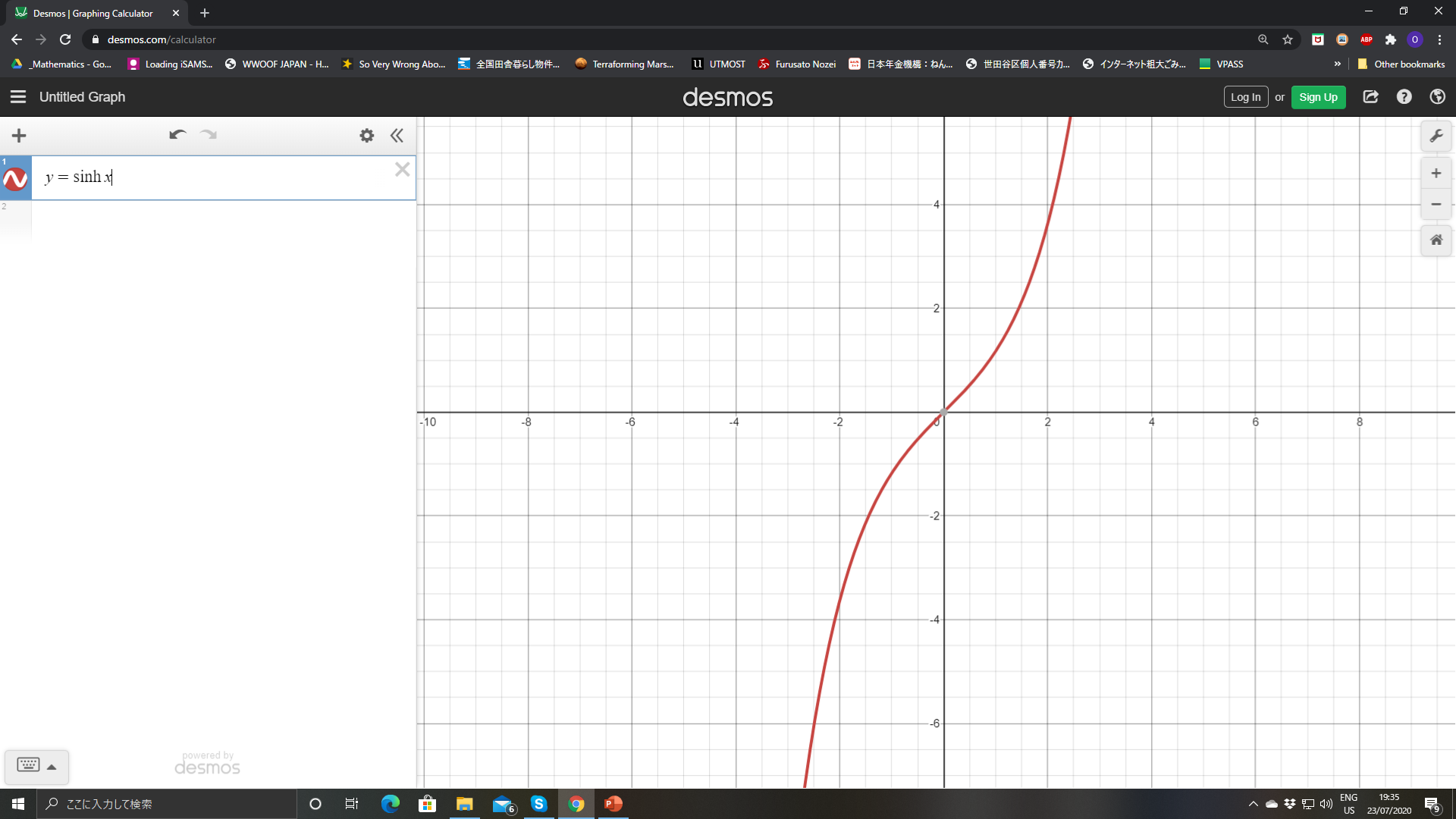 6C
Hyperbolic Functions
Why does Osborn’s rule work?
We first need to show some relationships, starting with Euler’s relation…
Top subtract bottom
Add together
Divide by 2
Divide by 2
Replace
Replace
6C
Hyperbolic Functions
Why does Osborn’s rule work?
Simplify left side
The letter doesn’t really matter!
6C
Hyperbolic Functions
Why does Osborn’s rule work?
Simplify left side
The letter doesn’t really matter!
6C
Hyperbolic Functions
Why does Osborn’s rule work?
So lets now see what happens when we replace sine terms with hyperbolic sine terms…
Replace using what we just saw…
6C
Hyperbolic Functions
Why does Osborn’s rule work?
So lets now see what happens when we replace sine terms with hyperbolic sine terms…
Rewrite
Replace using the rules to the left
Square the bracket
Simplify
6C
Hyperbolic Functions
Summary of Osborn’s rule
6C
Teachings for 
Exercise 6D
Hyperbolic Functions
Differentiate both sides
Work out the right side
6D
Hyperbolic Functions
Differentiate both sides
Work out the right side
Notice that, unlike for regular trigonometry, cosine  sine does not become negative
6D
Hyperbolic Functions
Differentiate both sides
Work out right side using the quotient rule
Using the quotient rule
Simplify numerator
Simplify
Rewrite
6D
Hyperbolic Functions
Using the chain rule, it will follow the same patterns as regular trigonometry
6D
Hyperbolic Functions
Using the product rule – you might find it quick to write it this way!
Calculate the differentials and simplify
Product rule
6D
Hyperbolic Functions
Differentiate
Differentiate again
Factorise
Rewrite using the original statement
6D
Hyperbolic Functions
Rewrite
Differentiate
Invert
Osborn’s rule
Rearrange
Square root
6D
Hyperbolic Functions
Use the product rule and the quicker notation we used before…
Work out each term
6D
Hyperbolic Functions
Differentiate using the chain rule
 Look at the ‘target’
Square both sides
Replace using the original relationship
With this type of question, do keep checking what you are aiming for as it can help you decide how to proceed!
6D
Hyperbolic Functions
Rewrite
Differentiate
Invert
6D
Hyperbolic Functions
Differentiate ( as we just showed)
Rewrite
Differentiate using the chain rule
Simplify
Differentiate using the product rule and the chain rule
Simplify
6D
Hyperbolic Functions
We then need to substitute 0 into these…
Replace terms using what we have
Simplify
6D
Hyperbolic Functions
Simplify the bracket
Simplify
6D
Hyperbolic Functions
Calculate
6D
Hyperbolic Functions
Sub in values
Calculate
Calculate
6D
Teachings for 
Exercise 6E
Hyperbolic Functions
You need to be able to integrate hyperbolic functions

You will need to use the patterns above, that you learned in the previous section

You may also have to apply various combinations of integration techniques learnt in Further Maths
6E
Hyperbolic Functions
You need to be able to integrate hyperbolic functions

Find:
6E
Hyperbolic Functions
You need to be able to integrate hyperbolic functions

Find:



A good starting point with this type is to check the denominator – can we use any of the rules above somehow?
Write as two separate fractions
Take the constants out of each integral
Rewrite the right hand one using a bracket and a power
Simplify
6E
Hyperbolic Functions
Rewrite
Differentiate using the chain rule
Simplify
This is 12 times what we want, do we need to divide the original guess by 12
Integrate
6E
Hyperbolic Functions
You need to be able to integrate hyperbolic functions

Find:
Rewrite
6E
Hyperbolic Functions
You need to be able to integrate hyperbolic functions

Find:


You can also use the hyperbolic identities to help…
Replace using a hyperbolic identity
Integrate
Simplify
Change using Osborn’s rule
Rearrange
6E
Hyperbolic Functions
You need to be able to integrate hyperbolic functions

Find:


You can also use the hyperbolic identities to help…
Rewrite
Replace using a hyperbolic identity (derive them if you can’t remember them!)
Separate into 2 integrals
6E
Hyperbolic Functions
Integrate
Simplify
6E
Hyperbolic Functions
You need to be able to integrate hyperbolic functions

By using an appropriate substitution, find:


You can use the following idea…
Square the bracket
Replace using the expression we worked out before
Simplify
Square root
Integrate
6E
Hyperbolic Functions
You need to be able to integrate hyperbolic functions
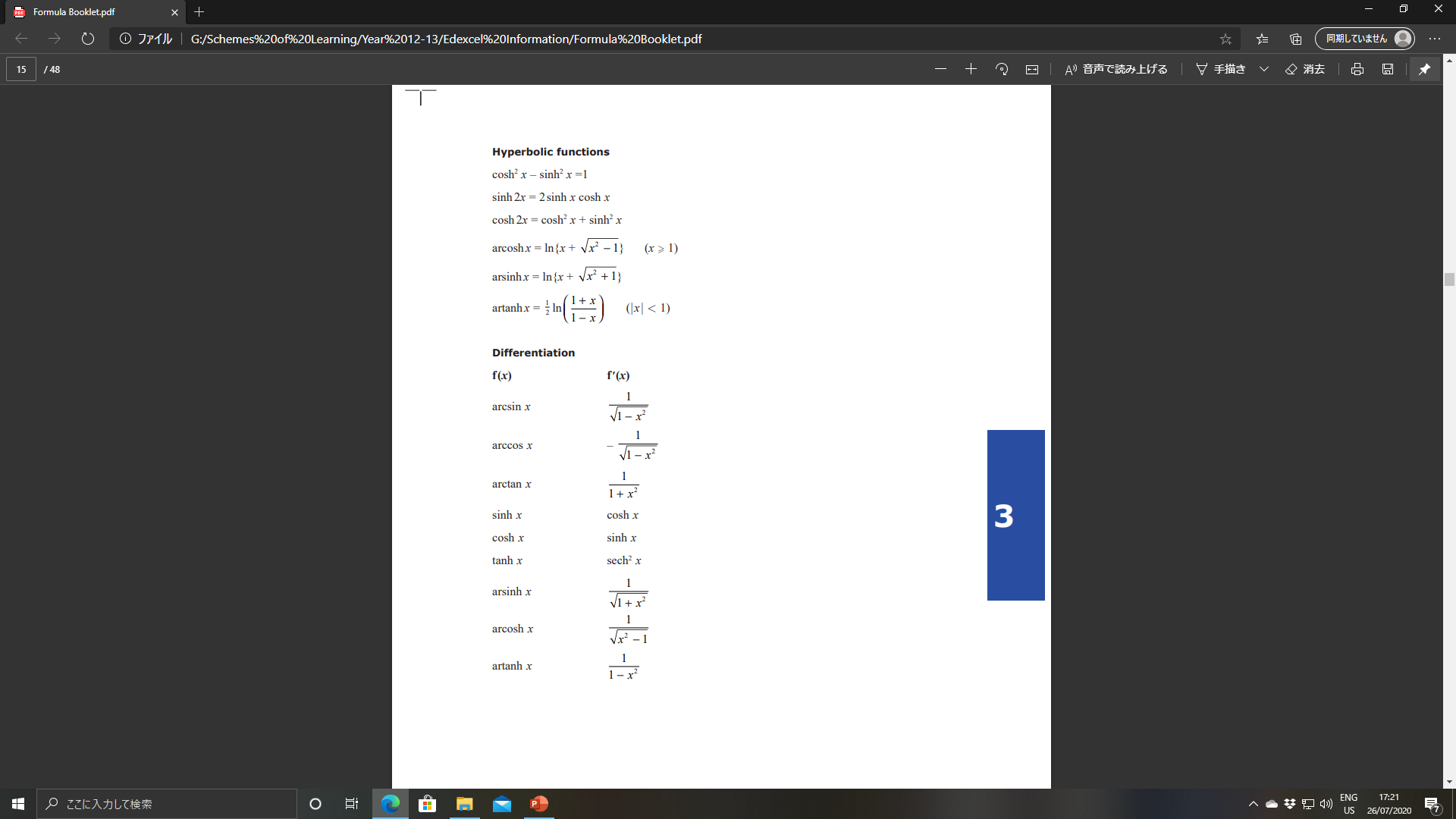 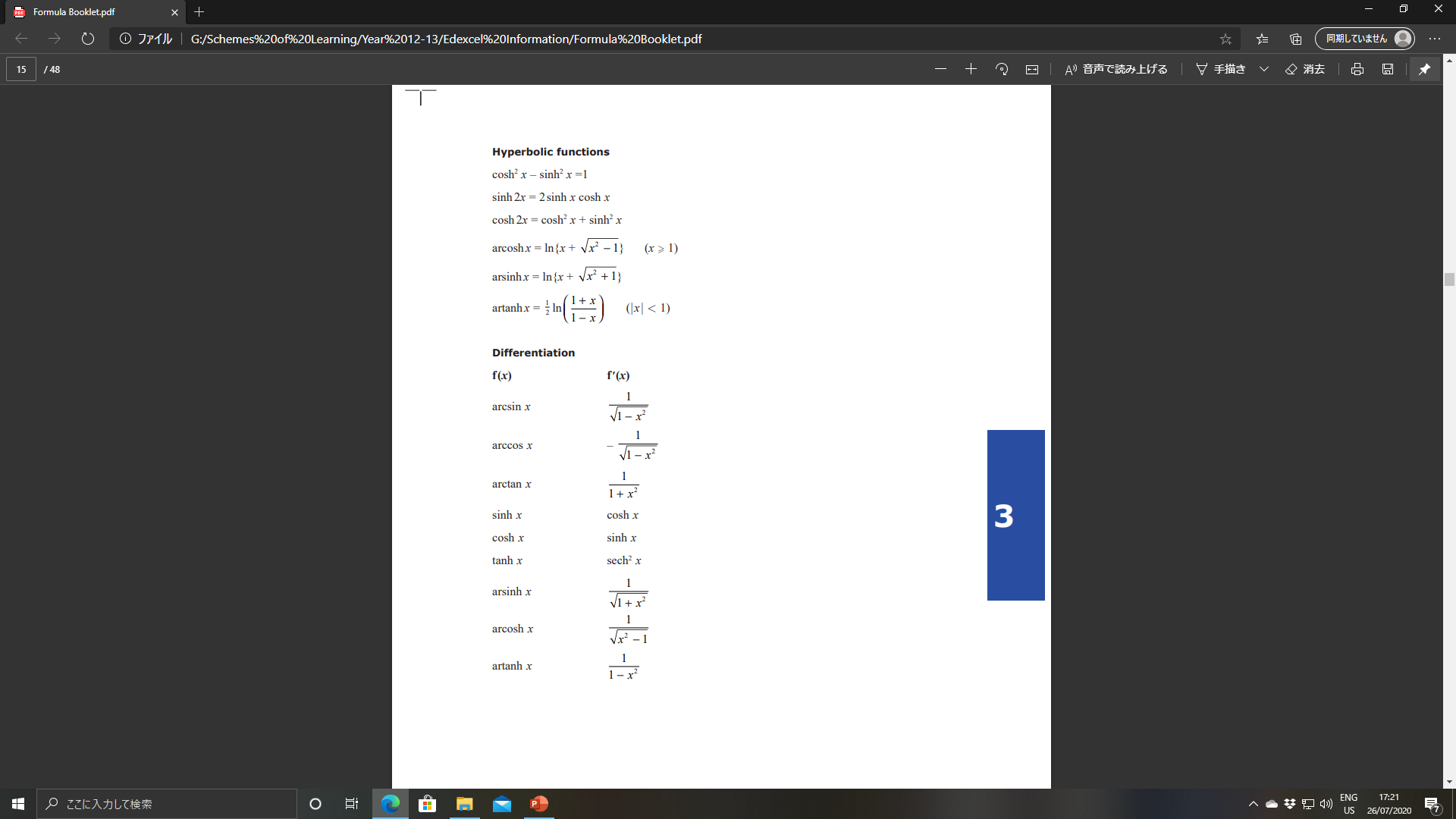 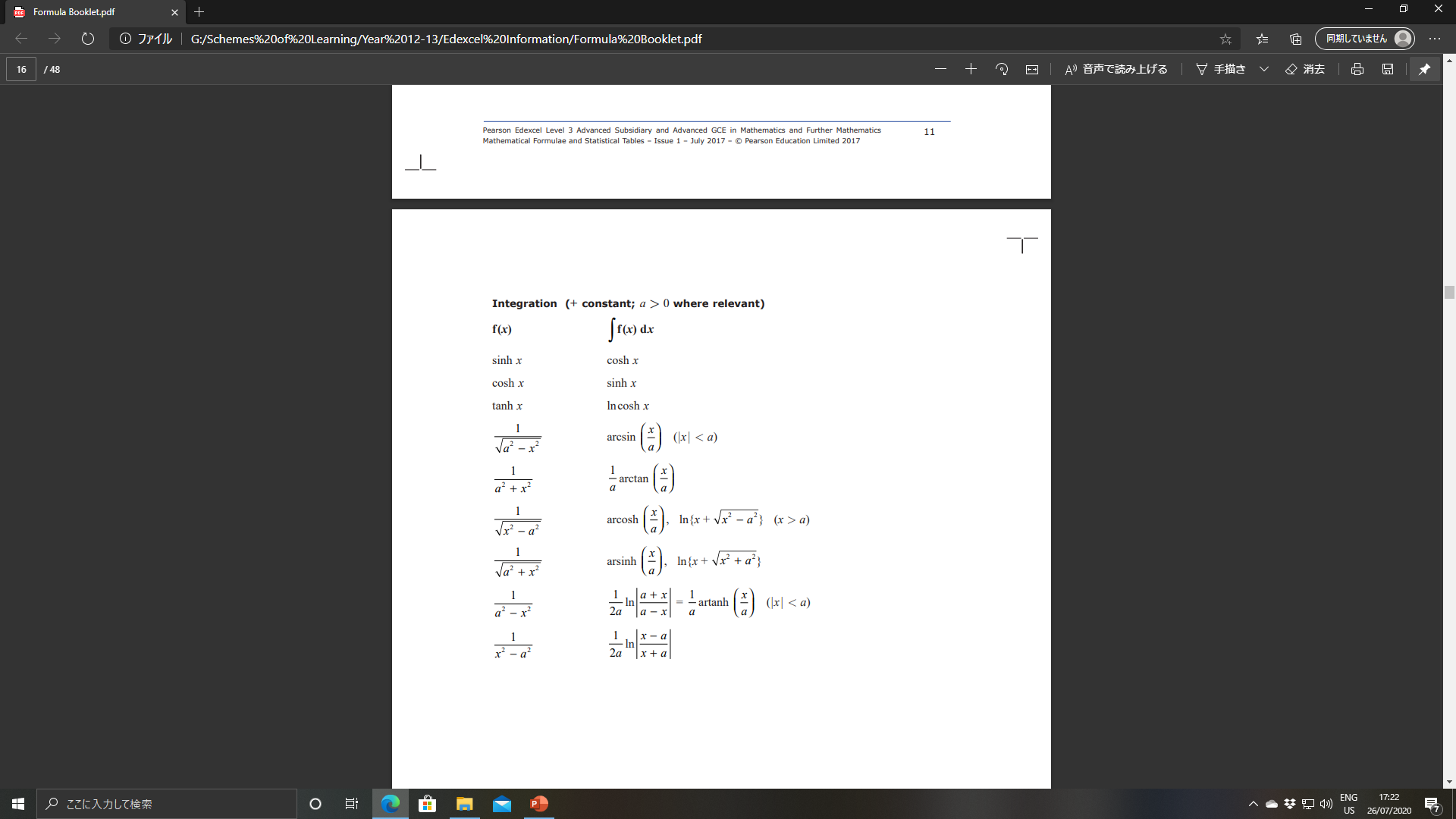 By the way, you get all this in the formula booklet so just look it up if you need to!
6E
Hyperbolic Functions
You need to be able to integrate hyperbolic functions

Show that:
Sub in limits and subtract
From 6B,
Simplify
Combine using the division rule
6E
Hyperbolic Functions
You need to be able to integrate hyperbolic functions

Show that:


Try to use trigonometric identities which have a similar ‘form’ to the expression you are integrating

For example…
Simplify using the relationship we have to the left
Factorise the half out
Integrate
Expand the bracket
6E
Hyperbolic Functions
You need to be able to integrate hyperbolic functions

Show that:


Try to use trigonometric identities which have a similar ‘form’ to the expression you are integrating

For example…
From above…
6E
Hyperbolic Functions
You need to be able to integrate hyperbolic functions

By using a hyperbolic substitution, evaluate:



We can use the same idea as from the previous question. 


However, we will need to factorise a 9 out to leave 1 as the constant term, which means we need to ‘create’ a 9 in the squared term via substitution…
Simplify terms
Write the denominator as two square roots
Now we can use the rule to the left, since the 9 has been factored away!
6E
Hyperbolic Functions
You need to be able to integrate hyperbolic functions

By using a hyperbolic substitution, evaluate:



We can use the same idea as from the previous question. 


However, we will need to factorise a 9 out to leave 1 as the constant term, which means we need to ‘create’ a 9 in the squared term via substitution…
Simplify and factor the 27 out
Integrate!
We did the integration of this earlier!
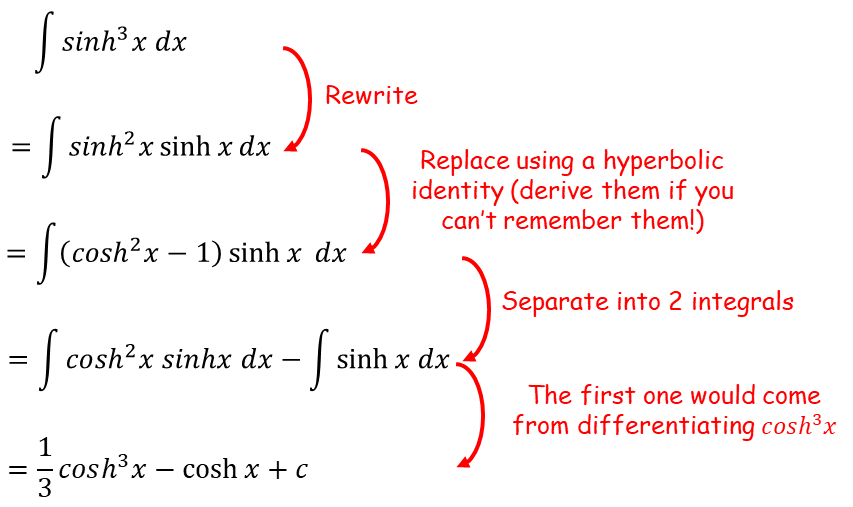 Replace cos terms
Simplify
6E
Hyperbolic Functions
You need to be able to integrate hyperbolic functions

Find:


Sometimes completing the square can enable you to use one of the rules above…
Rewrite the part in the root
Factor the 2 out
Complete the square for the inner part
6E
Hyperbolic Functions
Replace using the substitution
Simplify denominator
Multiply out brackets
Simplify the root
Differentiate
Rewrite denominator
Rearrange
6E
Hyperbolic Functions
Simplify the denominator using an identity
Simplify the integral
Integrate
Simplify
Rearrange
6E